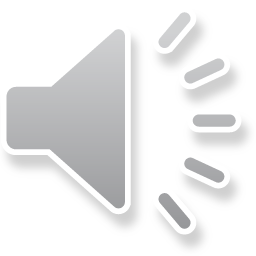 Medical Careers Tutorial PathwayStella Coleman
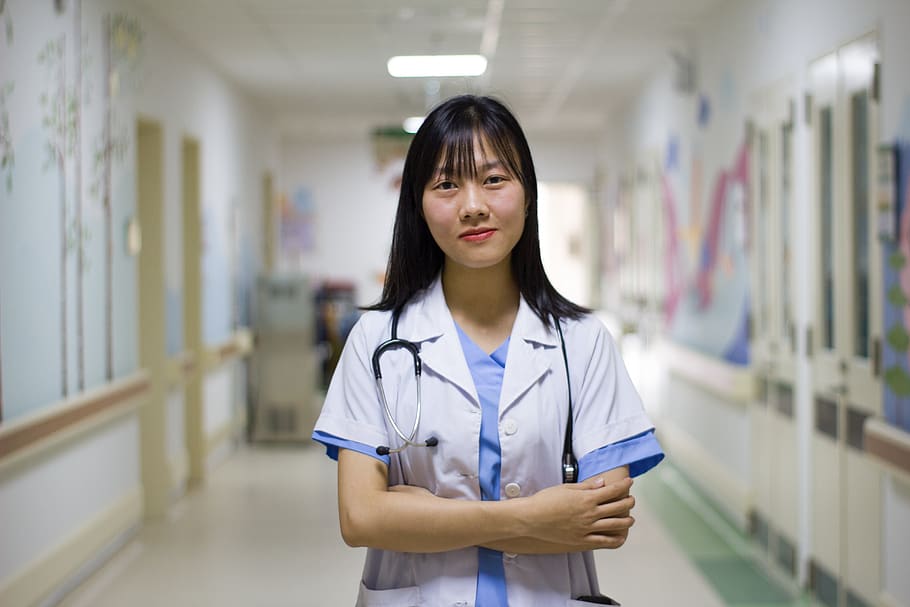 Overview
Why a Medical Careers Tutorial Pathway?
How does it work?
Timeline for applications
What do universities look for?
Widening participation
Useful links
Q & A
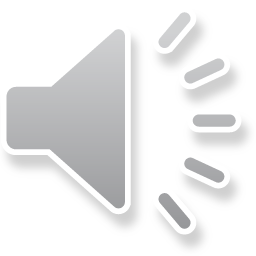 Why a Medical Careers Tutorial Pathway?
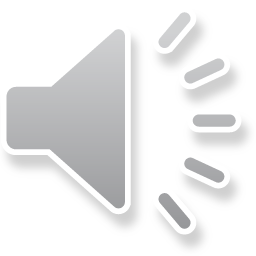 Why a Medical Careers Tutorial Pathway?
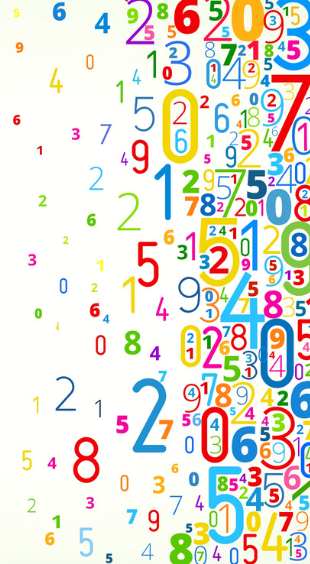 No of applicants this year for Medicine: (Medic Portal)   
    26,820 (up 29% since 2017)    5,010 reapplying (up 50% since 2017)
No of offers this year: 
     Medicine and dentistry  16% nationally (UCAS)      39% BHASVIC                
     Veterinary 50% nationally (Vet schools council)       60% BHASVIC
No of places available for 2024 (Office for students & Vet schools council)
     7,115  Medicine (down 32% since 2021) 
     766     Dentistry  
      1200   Veterinary (approx)
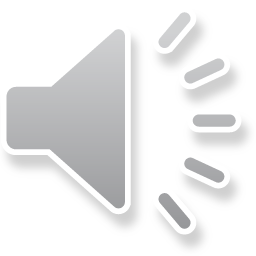 24 times more likely to become a doctor than your peers if your parent is 
    a doctor  (Friedman, S and Laurison, D (2016) The Class Ceiling: Why it 
    pays to be Privileged)
How does it work?
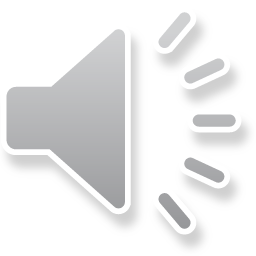 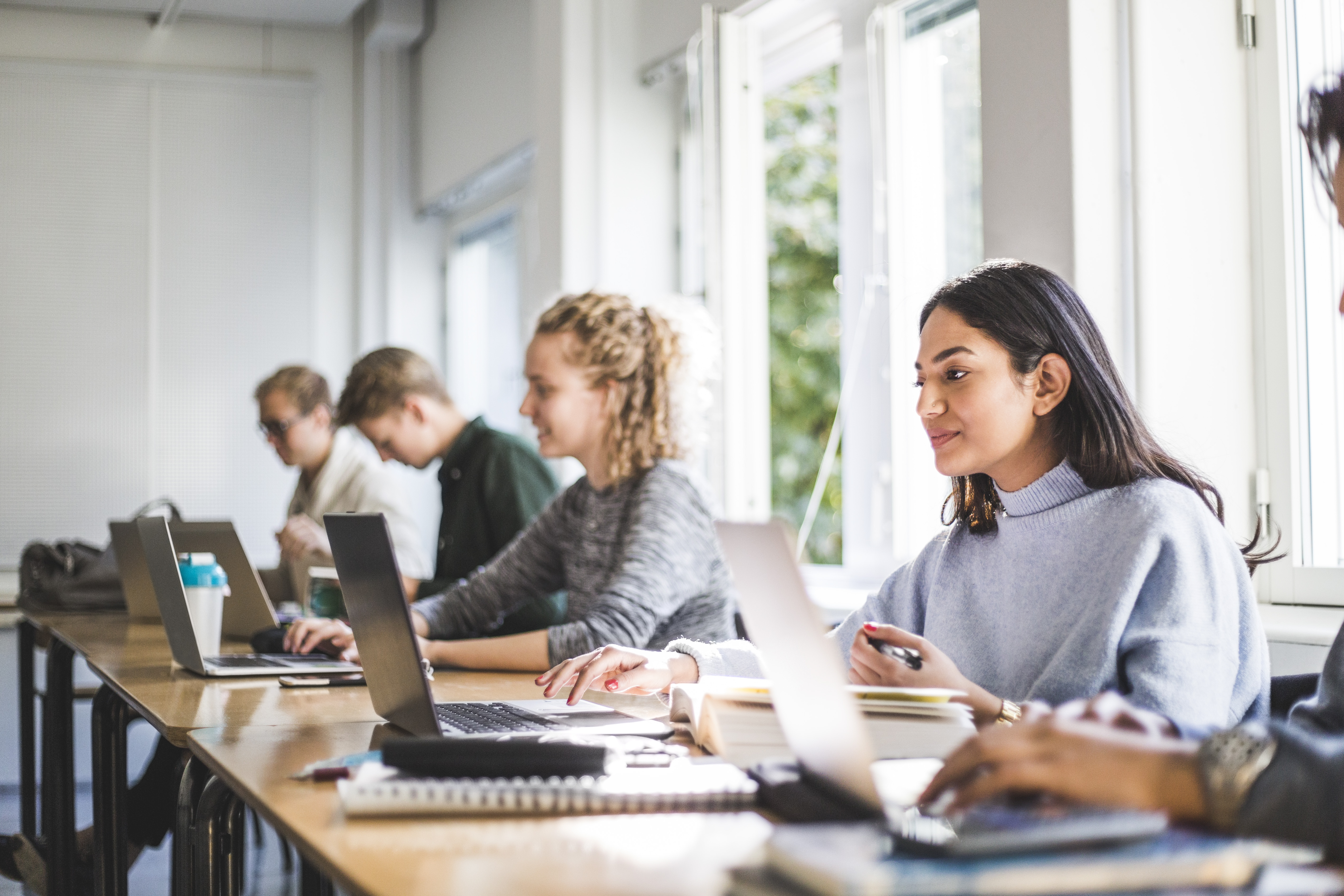 How does it work?
Tutor groups for students applying for Medicine, Dentistry and Veterinary courses (early application deadlines Oct 16th 2023)

45 min group tutorial once a week, with 1-2-1 support alongside 

Tailored content to support with key milestones in the applications process, like admissions tests and interviews

Enrichment activities (Medsoc sessions weekly)
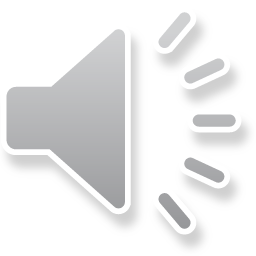 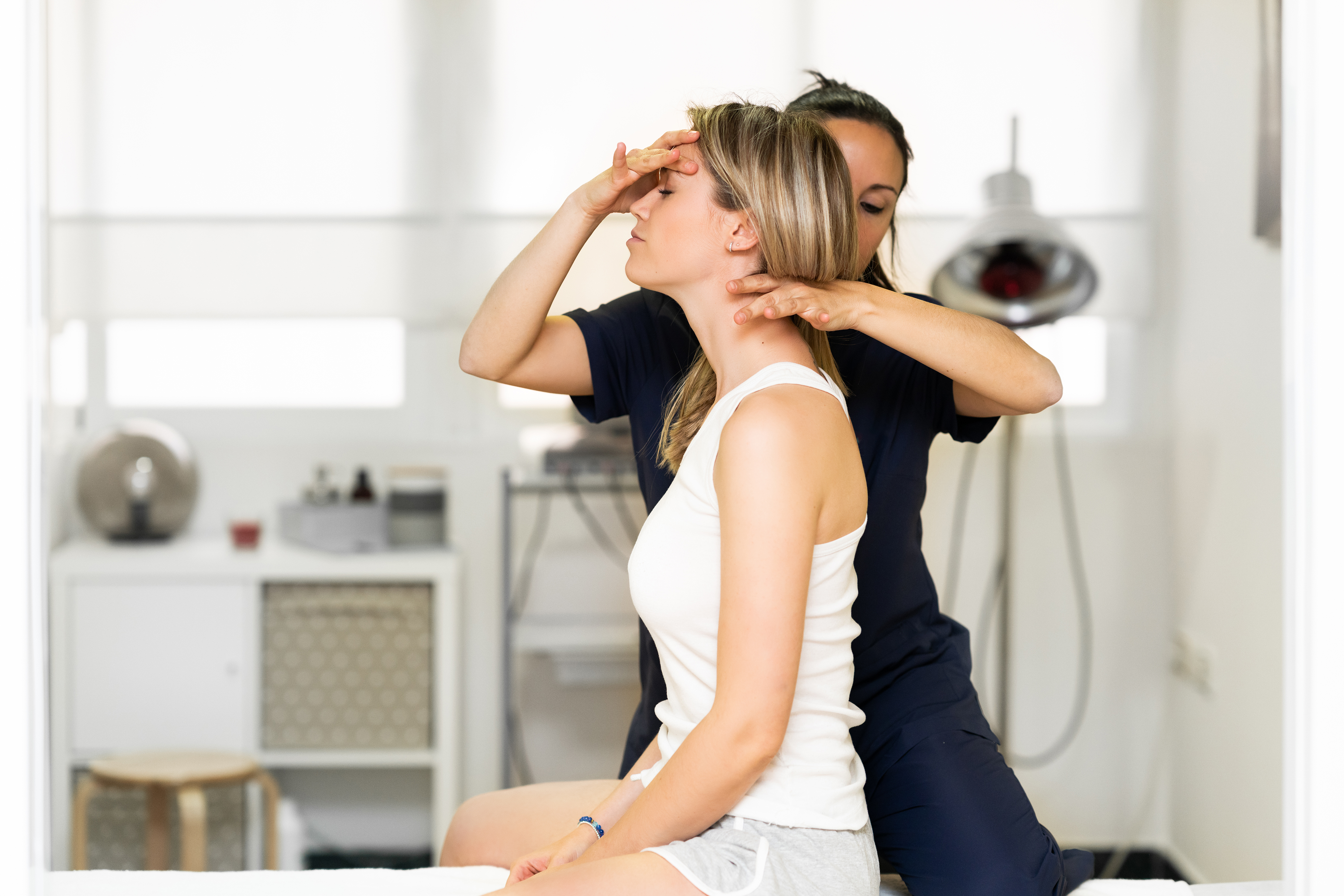 The standard UCAS pathway is better for:
Allied health professions e.g. nursing, physiotherapy, optometry etc with standard application deadlines (Jan 2024)

Those wanting to apply in 2024, after their results
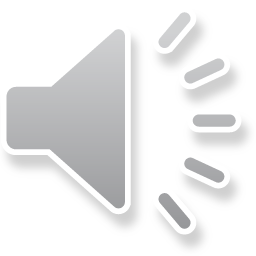 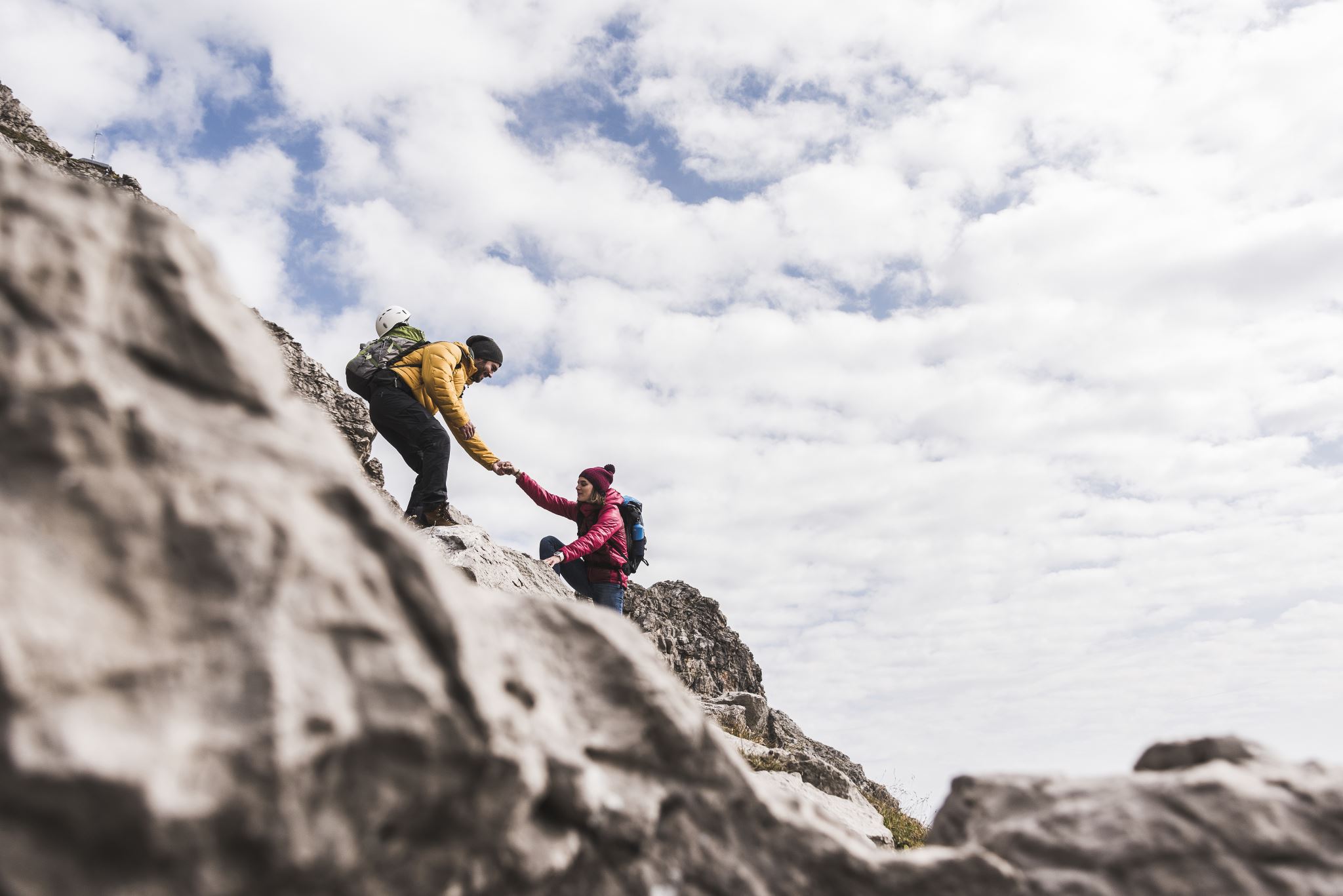 We provide help and support
Our students need to take the lead in:

Researching their courses
Checking eligibility criteria and entry requirements
Finding work experience
Writing personal statements
Completing admissions paperwork on time
Preparing for admissions tests and interviews
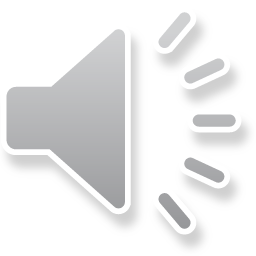 Timeline for applications
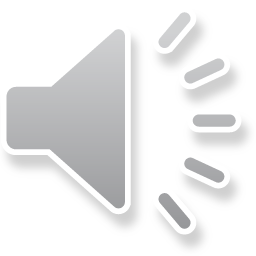 Progression week (22nd to 26th May 2023):
        Early UCAS application talk on 22nd May
        Trip to BSMS on 25th May
The Summer Term
Medical tutor groups start after half term
     Tutorial:
Course choices and eligibility criteria
Admissions tests
First draft of personal statement
Begin application process on UCAS Apply
Students should be making full use of the enrichment opportunities on Medsoc
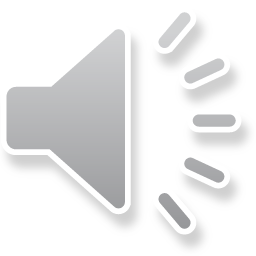 All Medicine and Dentistry students sit the UCAT 
   admissions test in the summer holidays
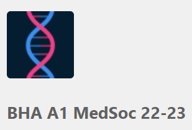 Medsoc enrichment
Lots of free opportunities 
     posted in channels
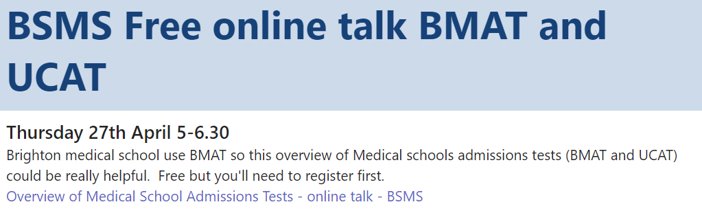 Drop in sessions every 
     Thursday in room 24
     at 11.50
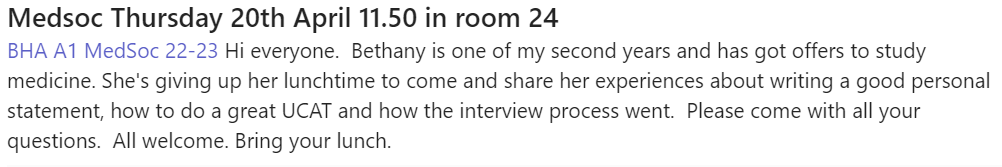 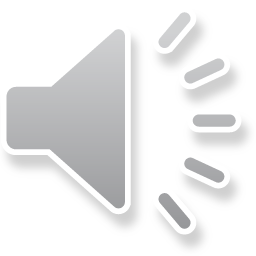 September - before the start of term: 
   Final draft of personal statement
September onwards:
    Apply by BHASVIC internal UCAS deadline 
    22nd Sept 2023 
    (UCAS external deadline 16th Oct 2023)

   18th Oct 2023 BMAT sat at BHASVIC 
   (50% BHASVIC students)
The Autumn Term
Tutorial:​
 Finalising applications​
 Understanding the interview process
   Interviews take place Nov to April
   Offers up to May
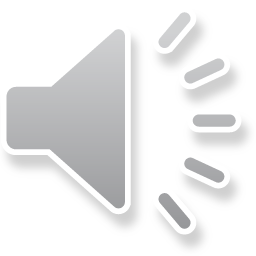 What do universities look for?
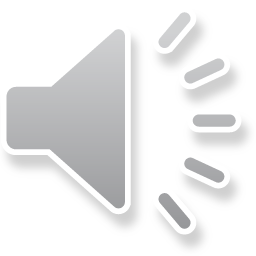 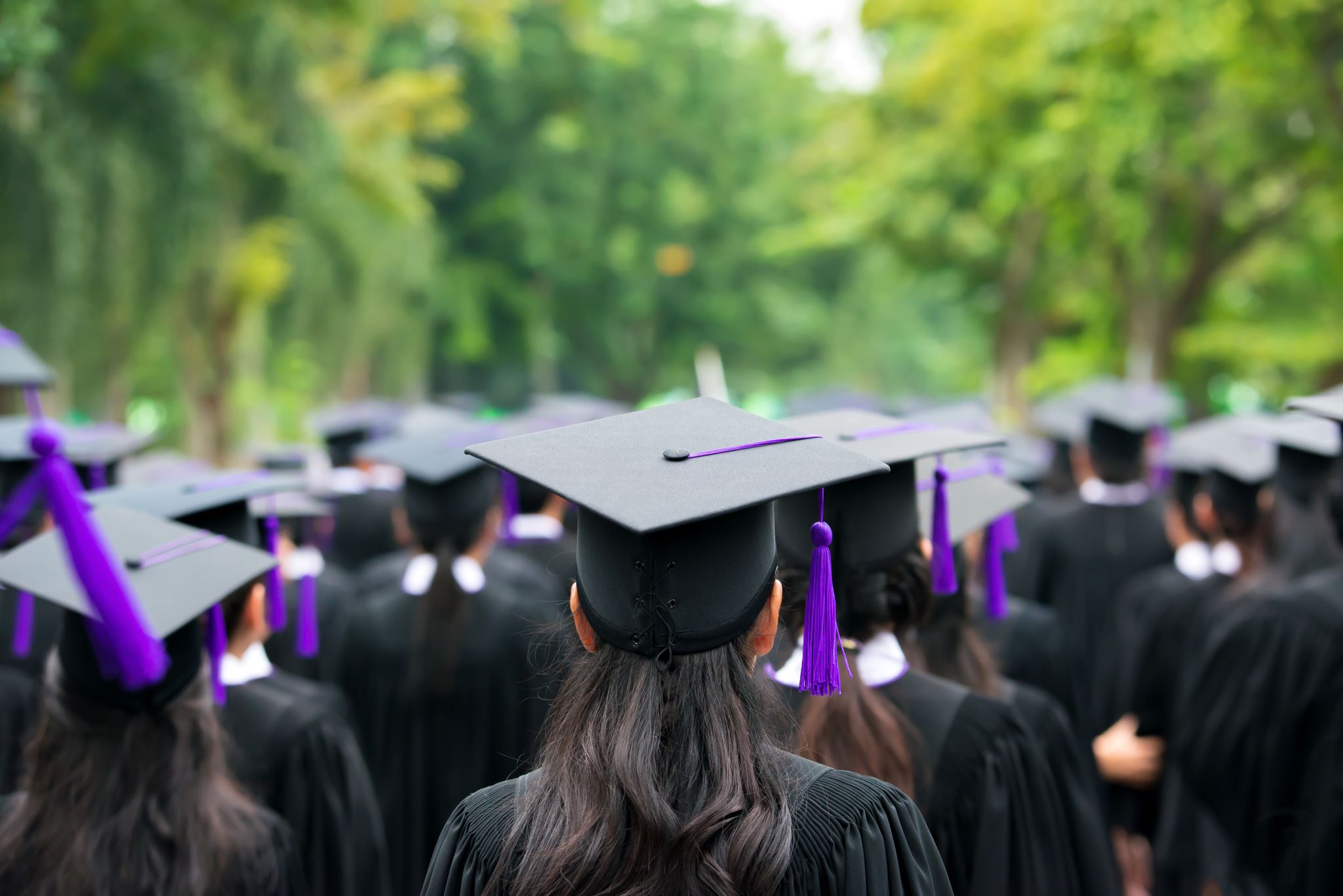 Applications are screened out (invited to interview) using:
Entry requirements
     GCSE grades – typically 6 or above in Maths/English
     Predicted A-level grades – typically AAA or above
Admissions test scores UCAT/BMAT
What do universities look for?
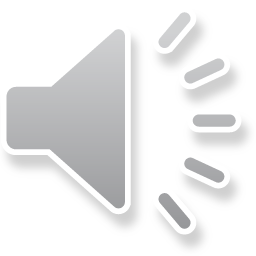 Evidence of suitability​
      Understanding the profession
      Skills
Brighton and Sussex Medical School (Medicine A100) 5 years
Medicine 2023 Entry 
Requirements
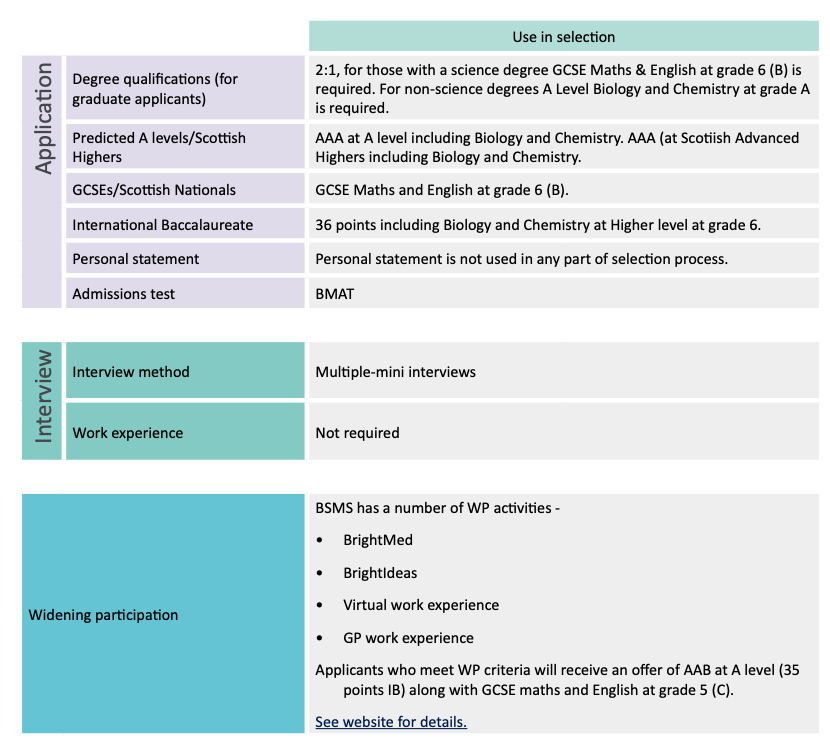 https://www.medschools.ac.uk/news/2023-entry-requirements-for-uk-medical-schools-published (web based)

https://www.medschools.ac.uk/media/2951/entry-requirements-document-2023-entry.pdf (pdf)
NOTE Entry requirements are updated in June. Recheck the information in the summer before applying.
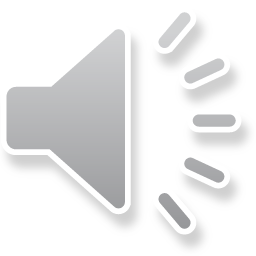 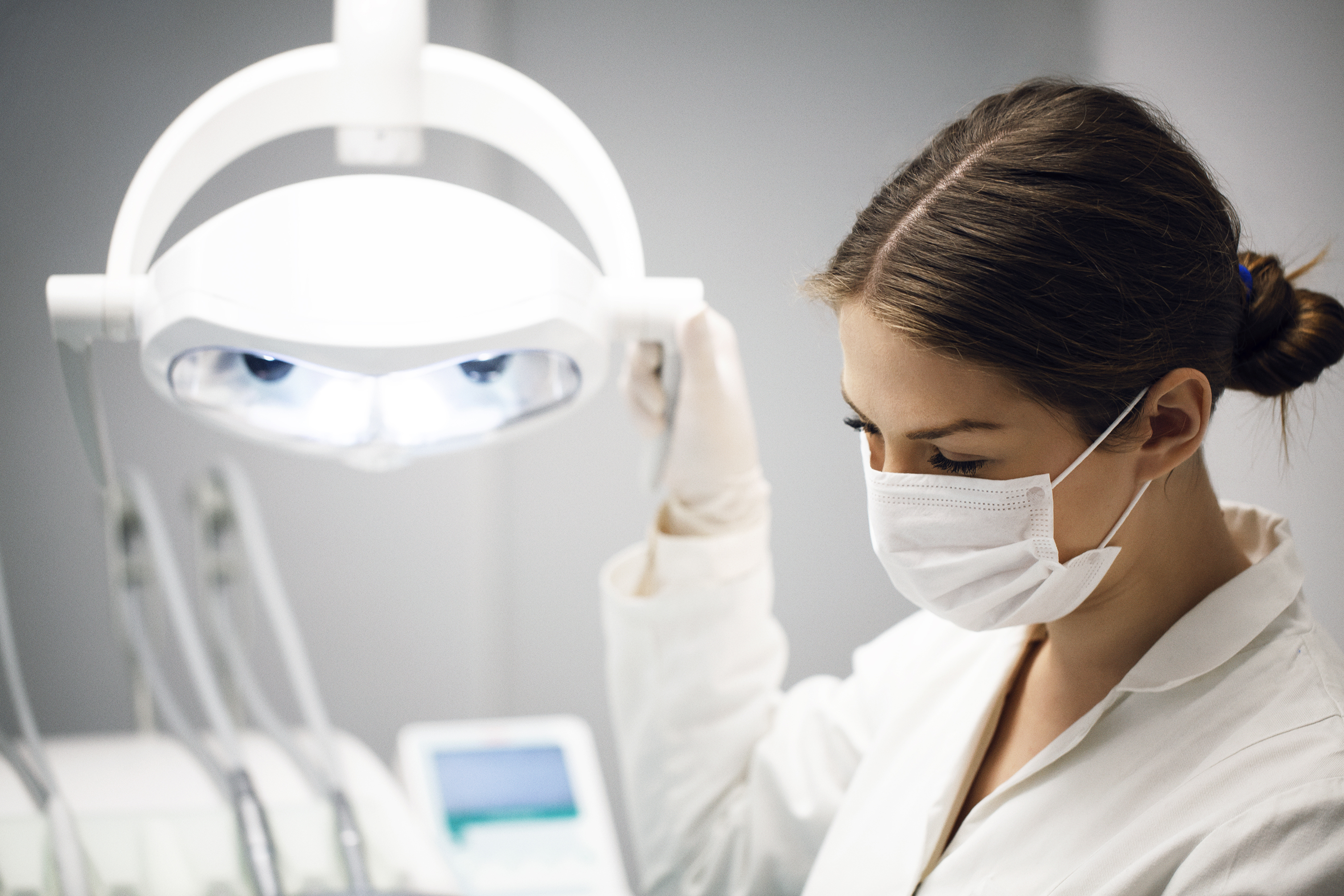 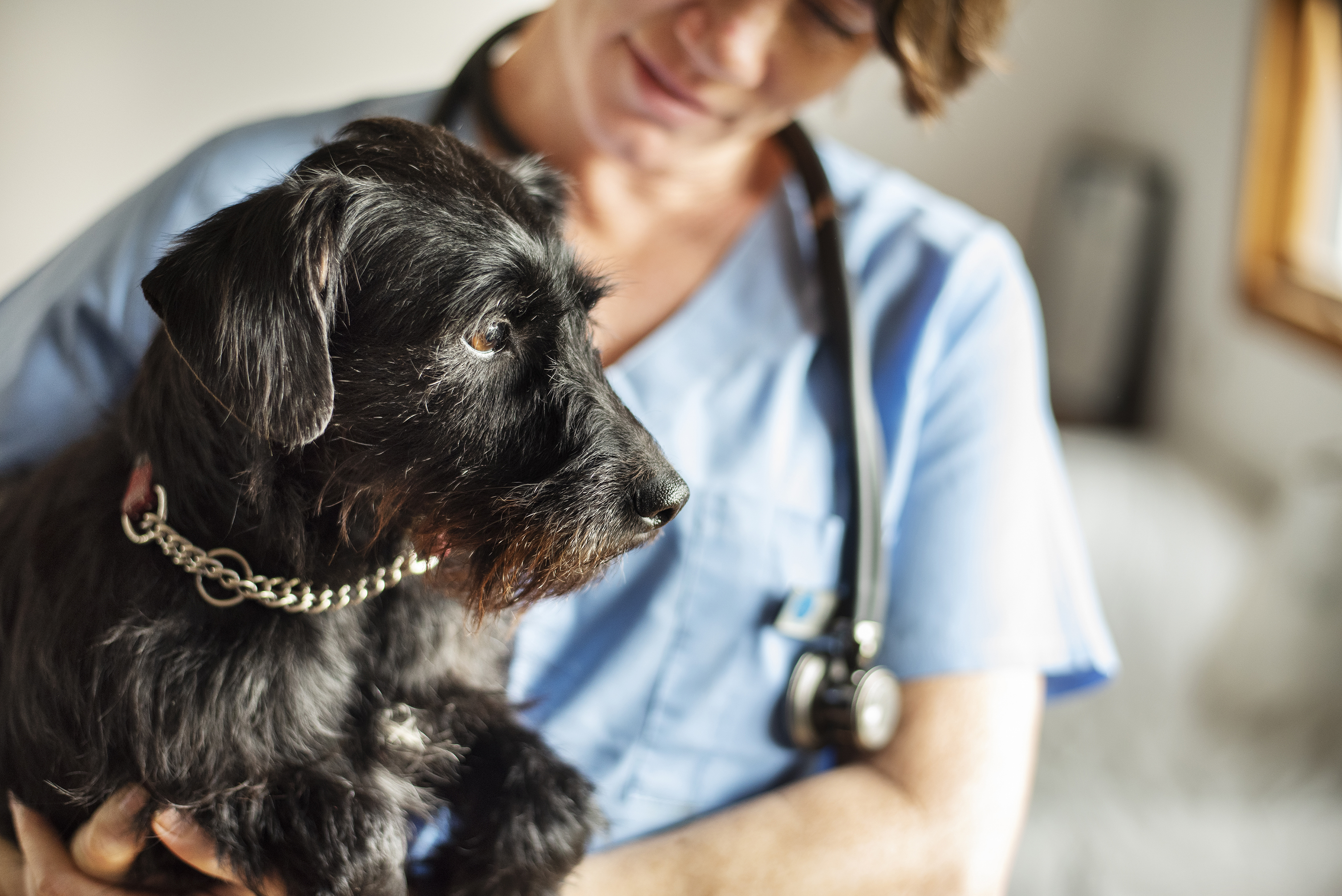 NOTE Entry requirements are updated in June. Recheck the information in the 
Summer before applying
Vetinerary
2023 Entry 
Requirement
https://www.vetschoolscouncil.ac.uk/news/2023-entry-requirements-for-uk-veterinary-schools-published/
Dentistry
2023 Entry 
Requirement
https://www.dentalschoolscouncil.ac.uk/wp-content/uploads/2022/07/DSC-Entry-Requirements-2023-1.pdf
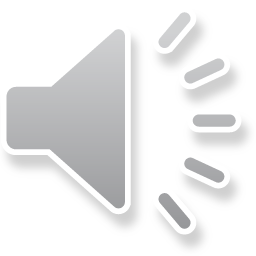 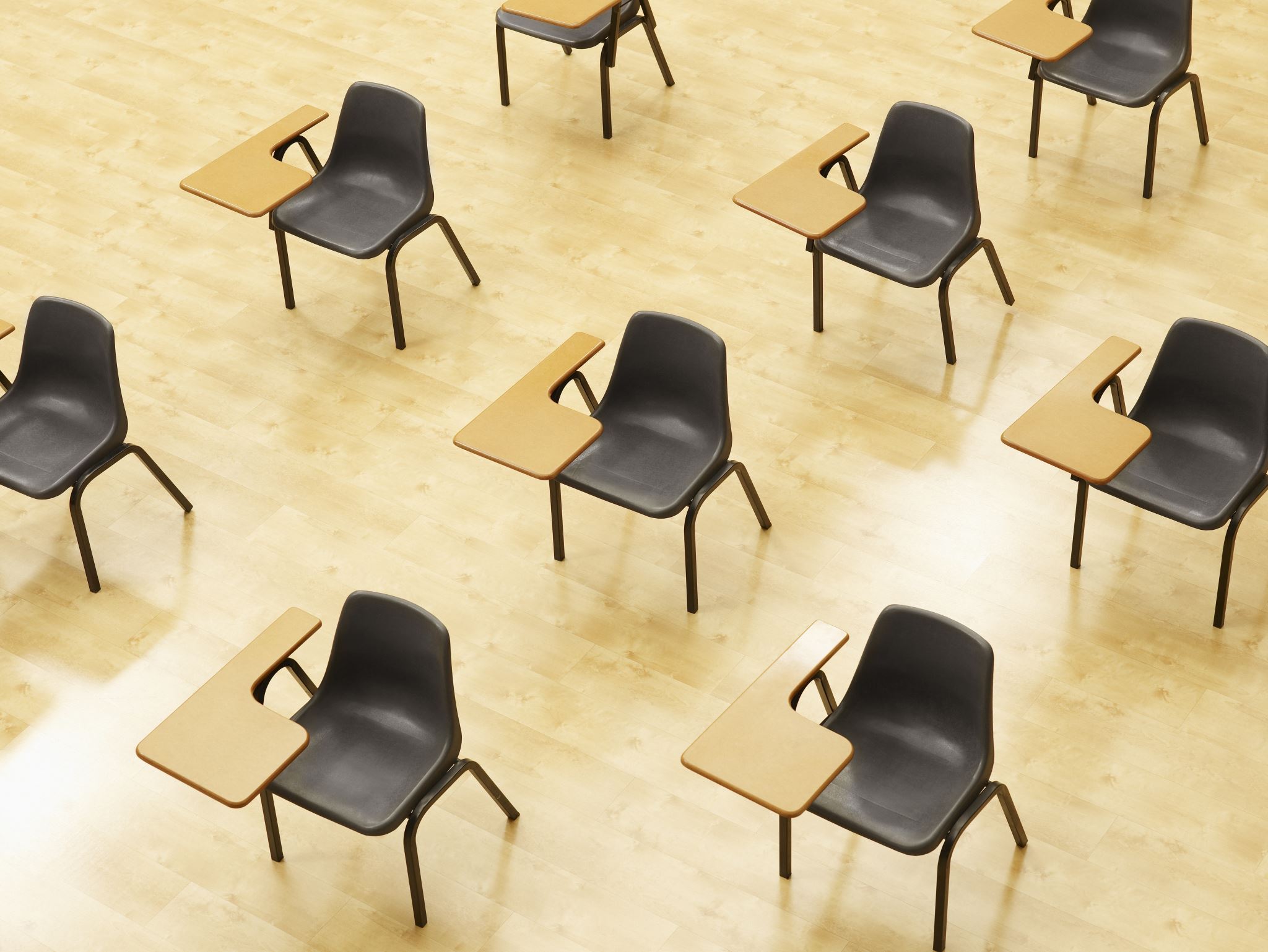 Admissions tests UCAT
Used by most Medical and Dental schools
Taken privately during the Summer (at a driving test centre)
Range of dates available (10th July 2023 to 28th Sept 2023)
Bursaries available
Register from 16th May 2023, bookings open 20th June 2023

Website: https://www.ucat.ac.uk/

BHASVIC strongly recommends sitting the UCAT before September
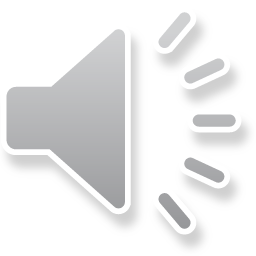 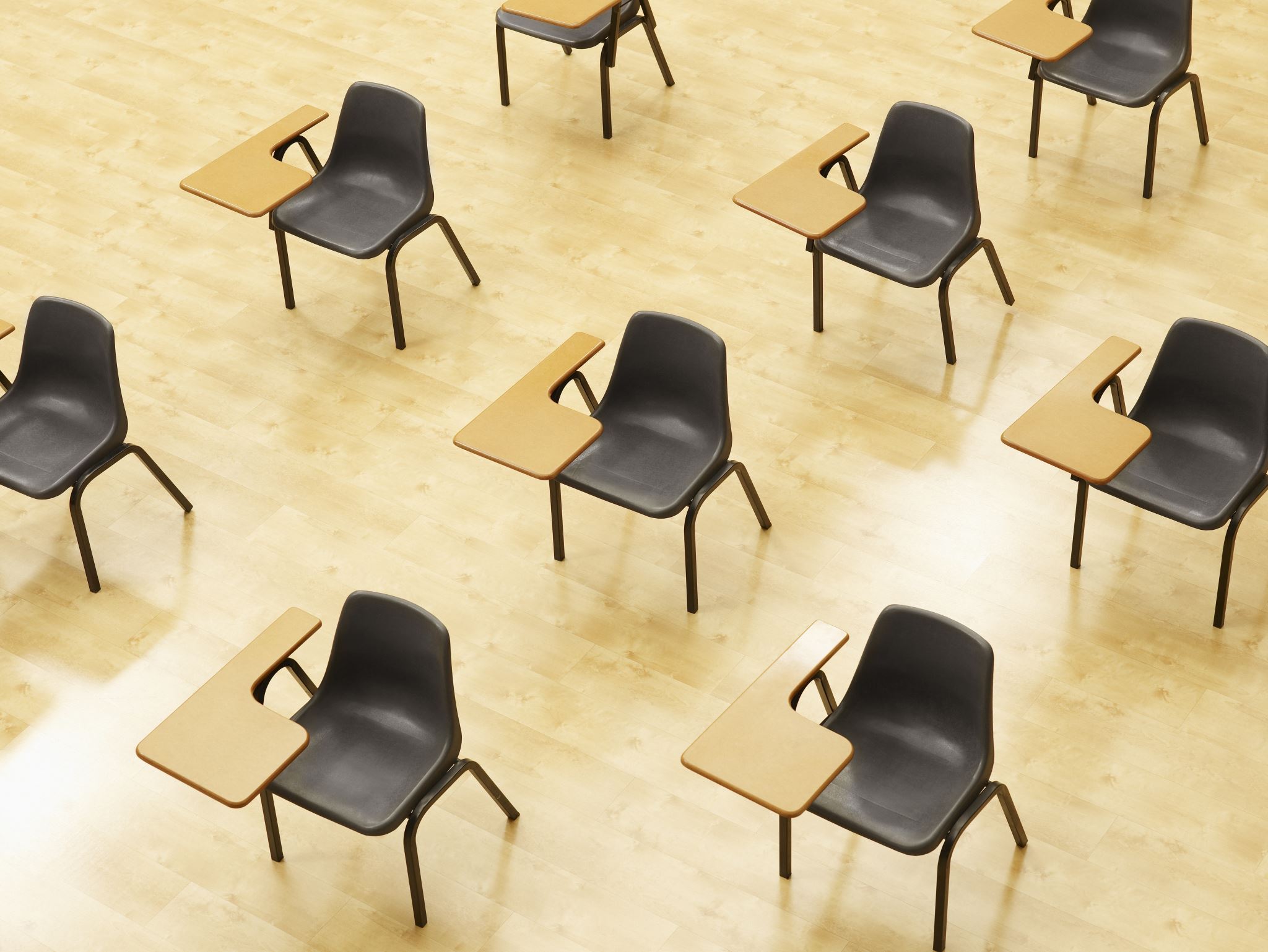 Admissions tests BMAT
Used by a small number of Dental and 
   Medical Schools including Cambridge, 
   Oxford, BSMS

Taken at BHASVIC 
   (one sitting 18th October 2023)

Website: https://www.admissionstesting.org/for-test-takers/bmat/
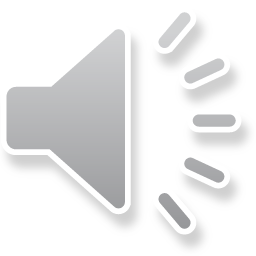 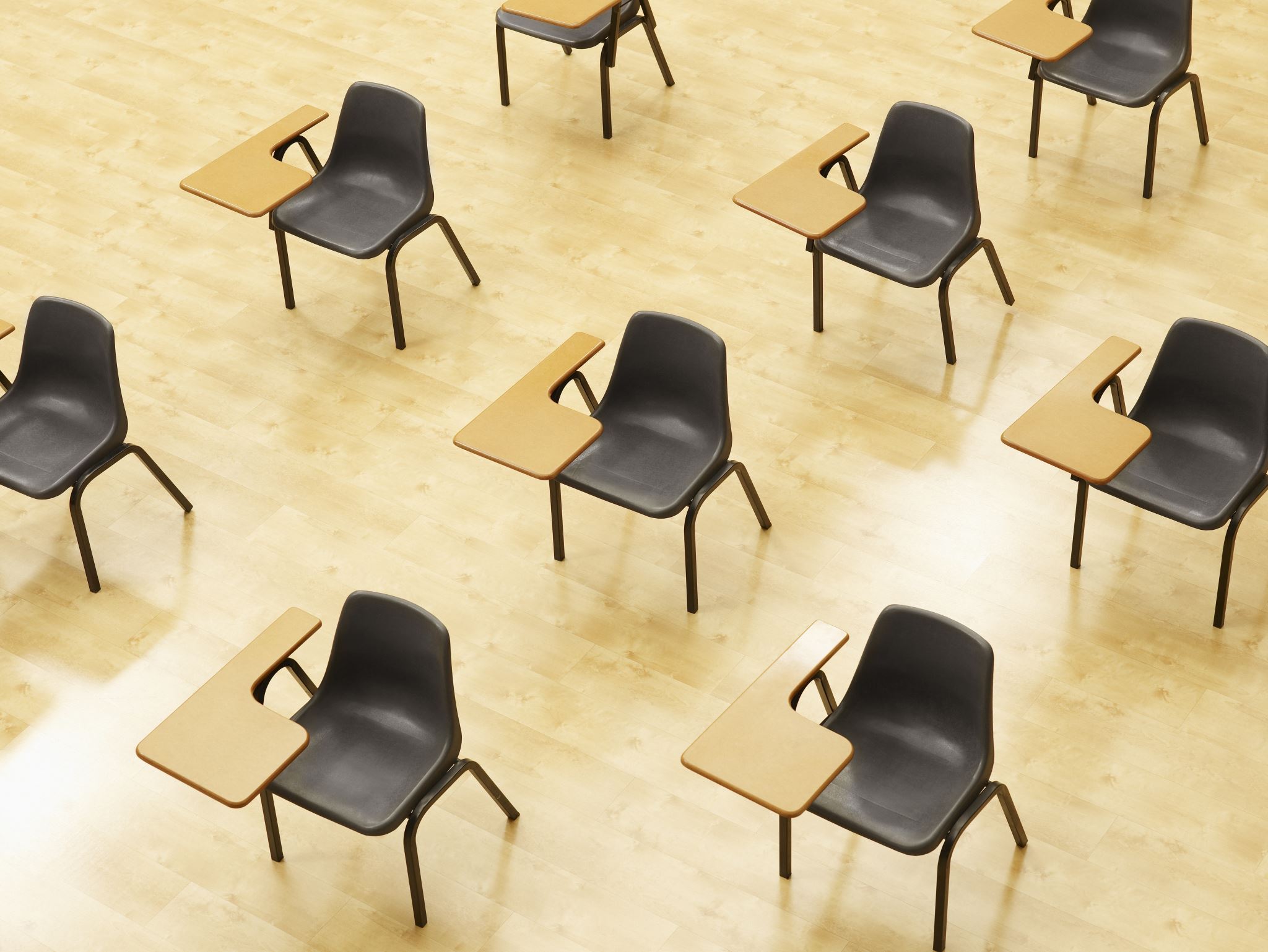 Admissions tests: NSAA
Natural Sciences Admissions Assessment 
   (NSAA) 
   Only used by Cambridge Veterinary School

Taken at BHASVIC 
   (one sitting 18th October 2023)

Website https://www.admissionstesting.org/for-test-takers/cambridge-pre-registration-assessments/
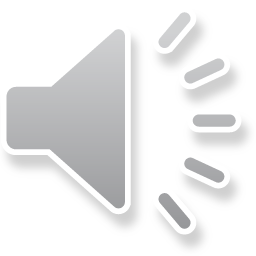 Suitability: Understanding the profession
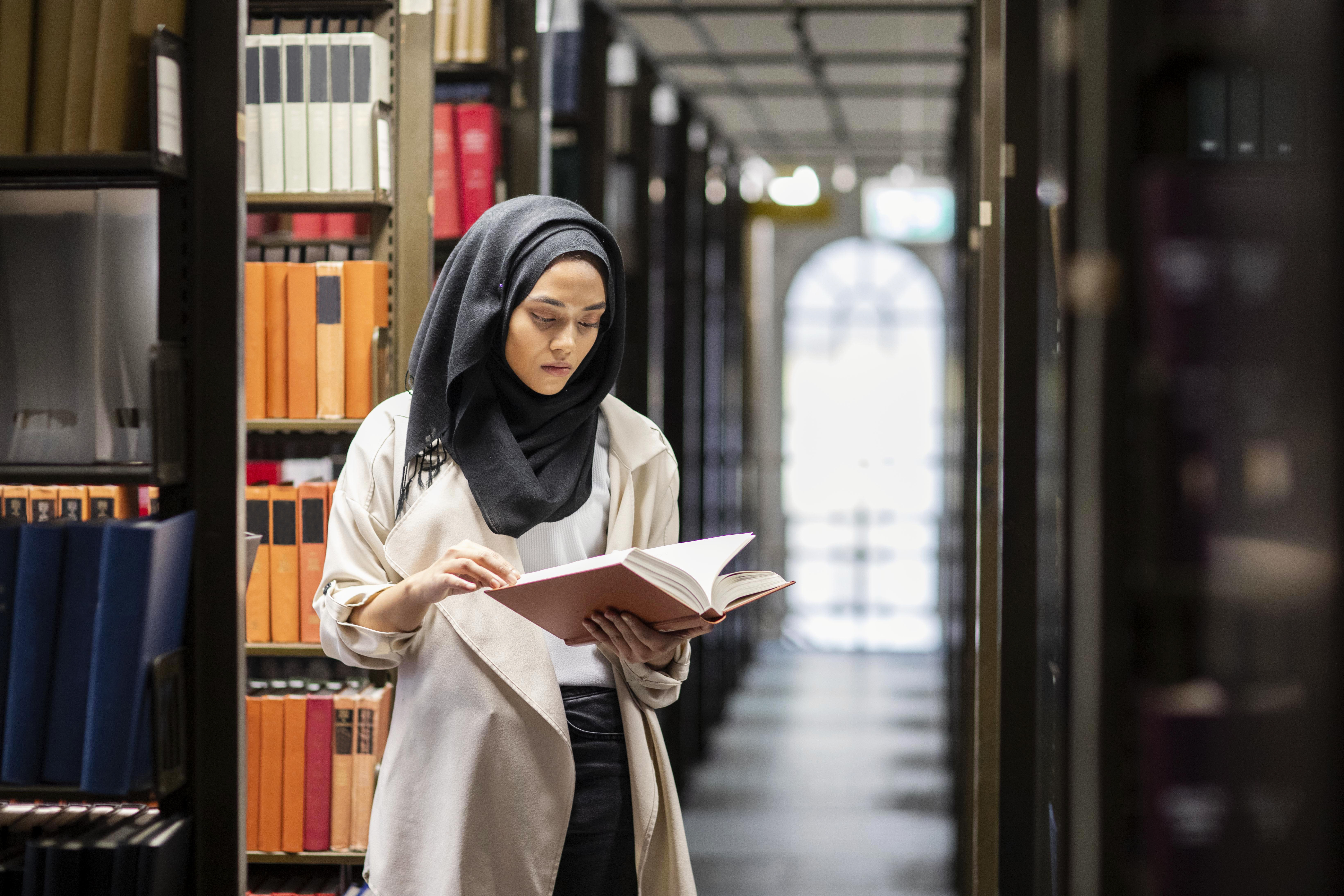 We asked our second years what was the ONE toughest interview question they faced this year:
What is the impact of social housing on both physical and mental health?
What would the world be like if there was no electricity?
What would you find difficult about working within a diverse community?
How can you combat the food shortage without meat while maintaining enough protein in your diet?
Discuss personalised medicine
Students should immerse 
       themselves in:
      
Talks and lectures
Q & A sessions with students and professionals
Documentaries
Wider reading, current affairs
Work experience/shadowing – in person or online
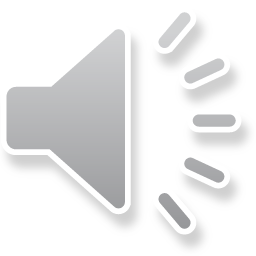 Students need to demonstrate they have the necessary skills needed for the profession:​
Communication
Empathy
Teamwork
The ability to manage competing priorities
Organisation
Leadership
Suitability: Skills
More interview questions from the second years
​
    What is your biggest weakness?
Can you tell us what respect and dignity means to you? ​
Tell me about a time when you showed resilience
Tell me about a time when you managed a stressful deadline
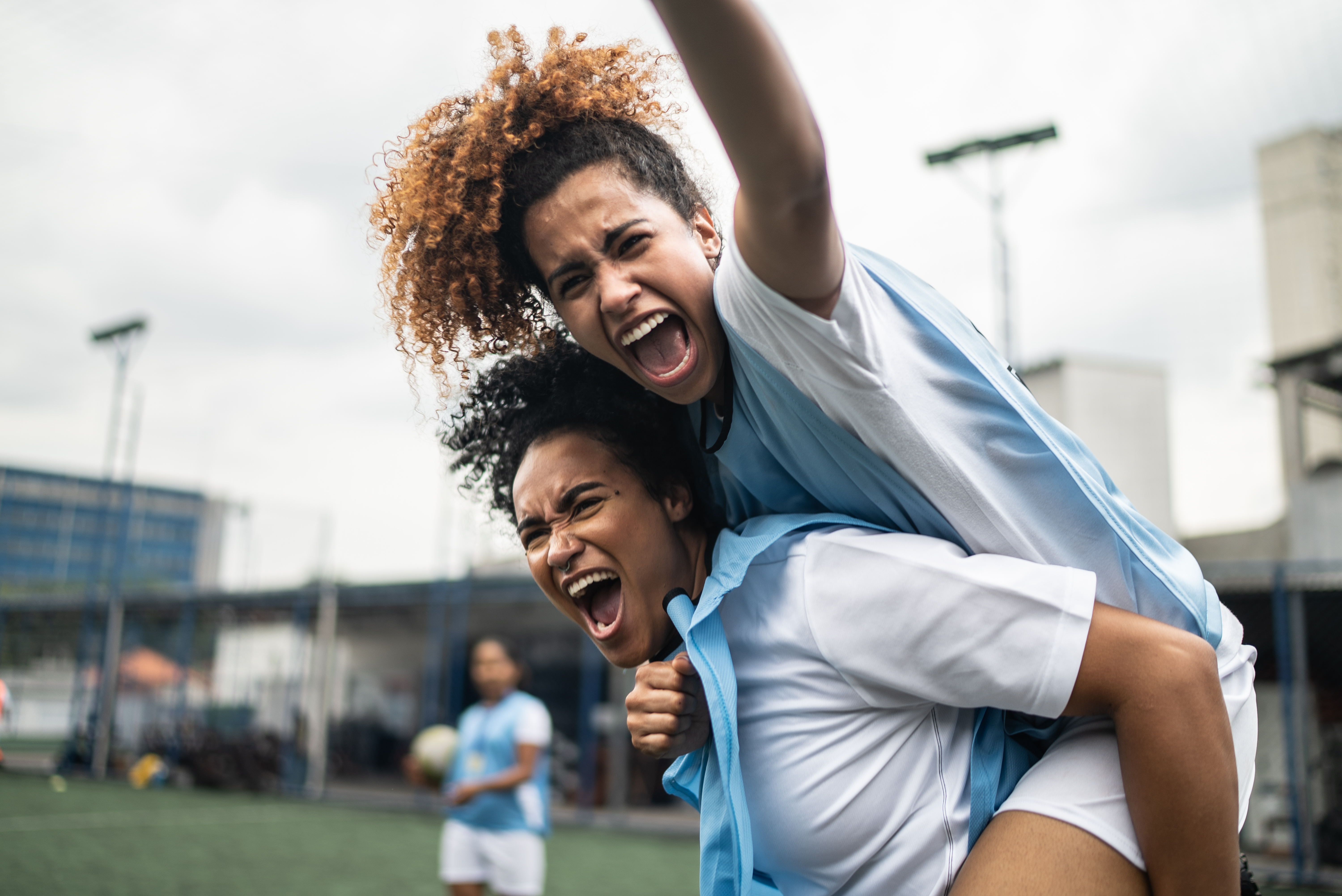 Demonstrated through: 
Work experience 
Volunteering 
Paid work
Extra-curricular activities
Other responsibilities
​
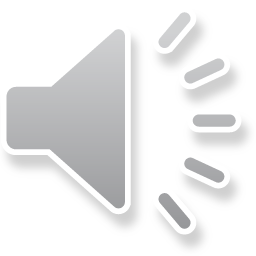 Work Experience Medicine/Dentistry
Do I need to have work experience in a hospital or dentist?
No. The important thing is to build up a portfolio of experiences to demonstrate your understanding of the profession and relevant skills
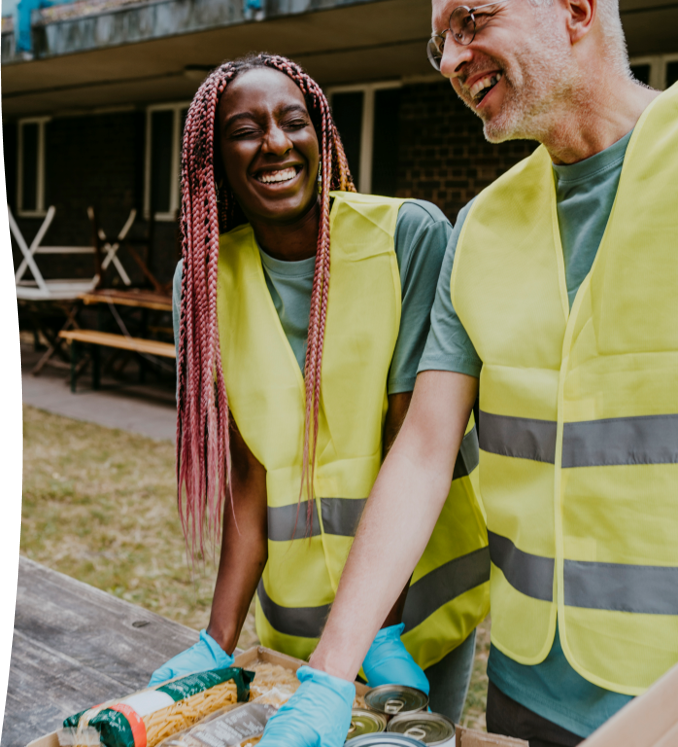 Vaccination clinic
Care home
Hospice 
Disabled children's swimming school
Charity shop
BSMS online work experience
Young carer
Our second years found work experience:
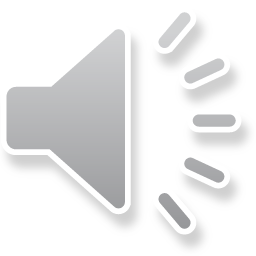 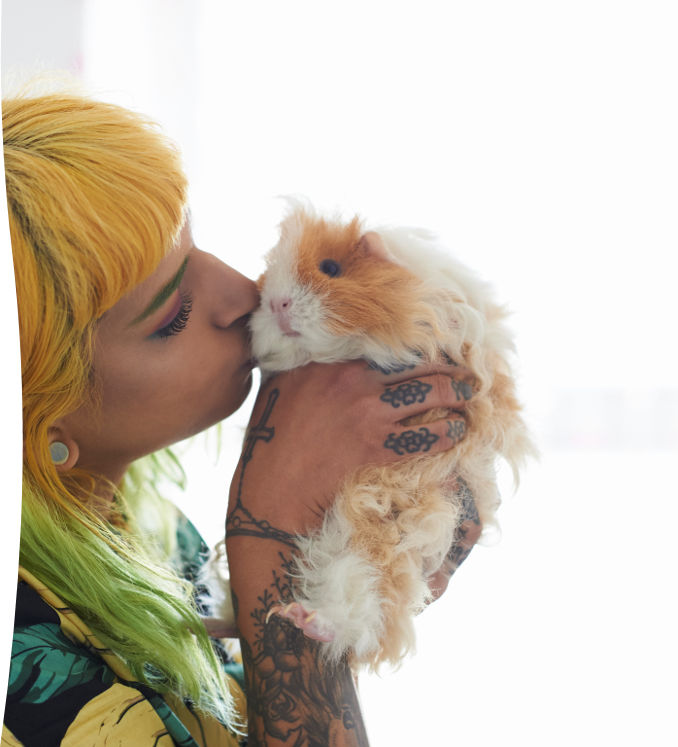 Work Experience: Veterinary
Veterinary courses may have strict minimum 
   requirements for work experience (BOTH veterinary 
   practice and animal WE) and ask for extra 
   questionnaires when applying
Equine hospital
Farm: lambing, dairy
Reptile RSPCA in Brighton
Garden centre 
Guinea pig rescue centre
Zoo
Horse riding school
Online work experience
Our second year vets found work experience in:
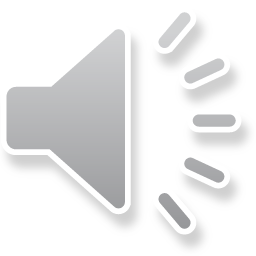 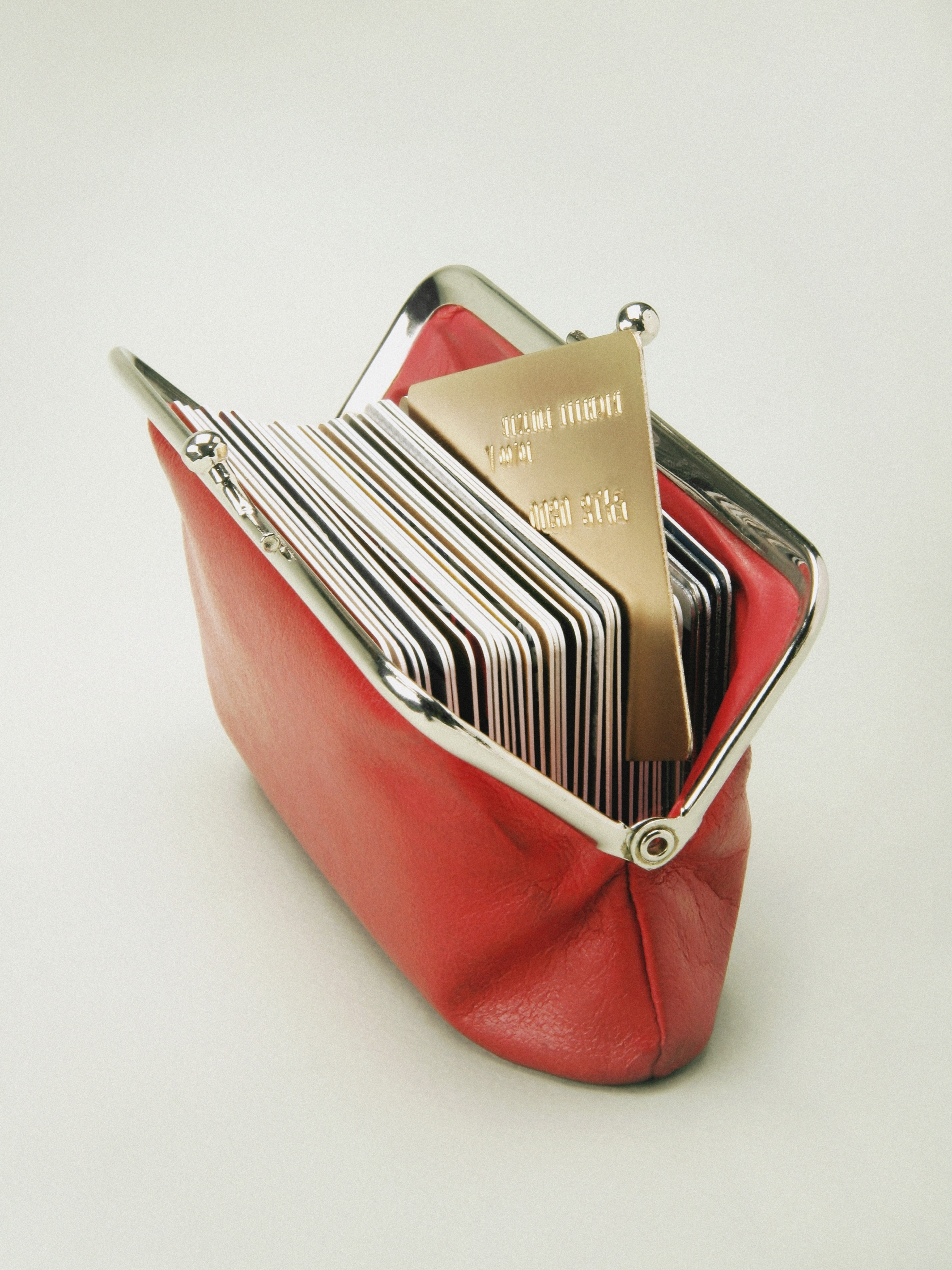 Free online work experience
Medicine
BSMS https://bsmsoutreach.thinkific.com/courses/VWE
Observe GP 
https://www.rcgp.org.uk/training-exams/discover-general-
practice/observe-gp.aspx
Dentistry
Sheffield Uni (by 4th June) 
https://www.futurelearn.com/courses/discover-dentistry
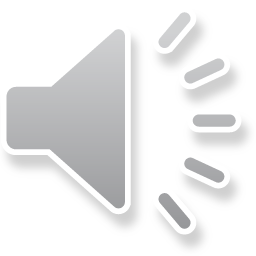 Veterinary 
Sheffield Uni (by 7th May) 
https://www.futurelearn.com/courses/vet-school-application-support
Widening participation
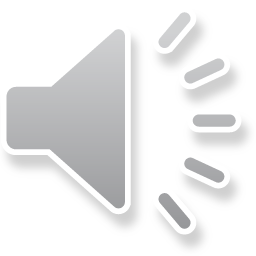 Widening Participation Students (WP)
Most commonly used criteria:
Low family income
Living in an area of deprivation or 
   low rates of university attendance
Low performing GCSE school
Care experienced
Less commonly used criteria:​
 Young carer​
 Ethnicity​
 Disability/long term health issues
 First in family to go to uni​
 Refugee/asylum seeker
Universities may offer WP students one or more of the following:
  Lower offers – typically 1 grade lower​
  Reserved places at interview​
  Additional courses/summer schools to help you prepare for Uni​
​  Gateway courses​ (extra preparation year open to students meeting a number 
   of WP criteria - often a BBB offer)
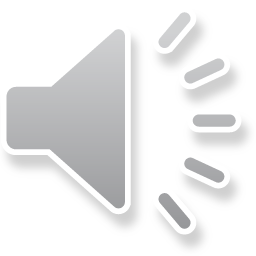 Widening Participation – do I have to do anything?
Most widening participation criteria are picked up automatically as part of the application process. 
There are some schemes that you apply to separately (Info in the WP newsletter)
Exeter Scholars (apply in summer term)
Newcastle Partners (apply in Sept)
Access to Leeds (apply in Sept)
In2Surrey (apply when you've submitted your UCAS)
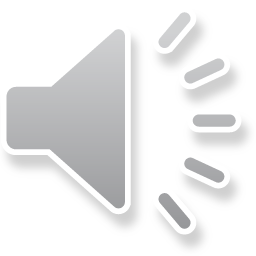 Useful links
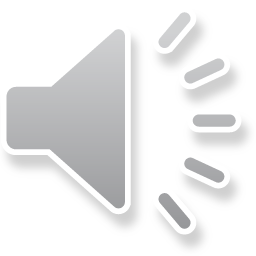 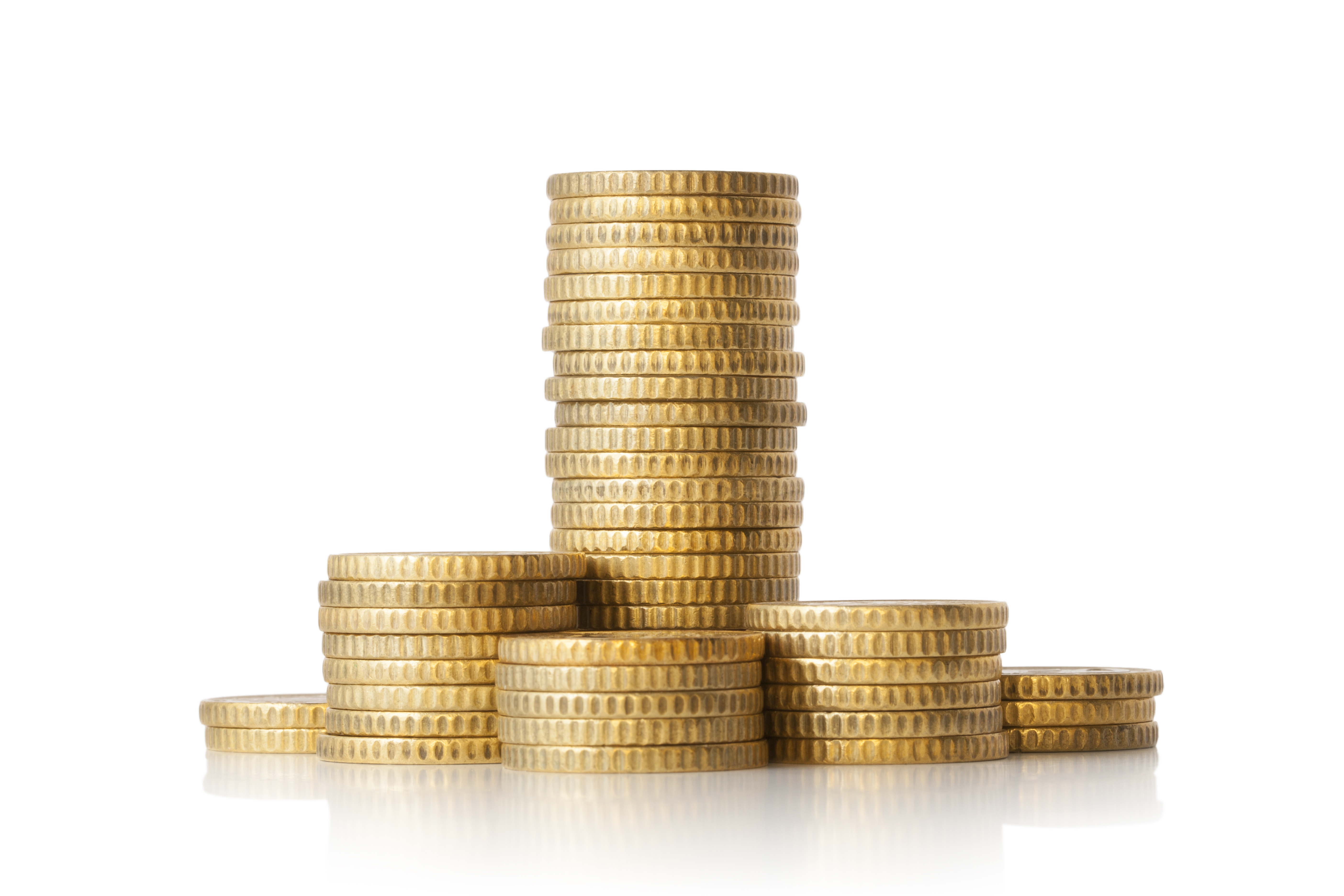 Links for Medicine
It is not necessary to spend thousands of pounds on extra courses to get into medical school! ​

There is a wealth of FREE support, information and events run by universities, particularly for widening participation students​
Medical Schools Council https://www.medschools.ac.uk/studying-medicine​

 The Medic Portal https://www.themedicportal.com​

 BSMS Events Page​ https://www.bsms.ac.uk/about/events/index.aspx
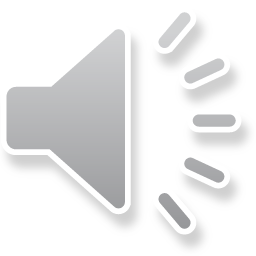 Links for Dentistry
The Medic Portal 
https://www.themedicportal.com/application-guide/dentistry/
The Dental Schools Council: 
https://studyinghealthcare.ac.uk/applications/dentistry/why-dentistry/   
https://www.dentalschoolscouncil.ac.uk/making-an-application/work-experience/
Links for Veterinary
British Veterinary Association 
https://www.bva.co.uk/media/4505/bva-guide-to-applying-to-study-veterinary-medicine.pdf

Vet Schools Council​ 
https://www.vetschoolscouncil.ac.uk/applications/work-experience/
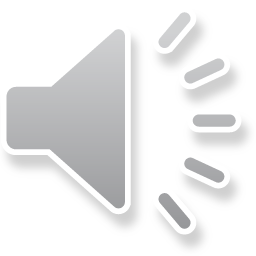 Key dates 2023
Here are the key dates for a medical school application:  
16th May 2023: UCAT registration opens
20th June 2023: UCAT test booking opens (book your own date between 10th July and 28th Sept.  We recommend you sit your test before the start of term in September)
10th July 2023: UCAT testing begins 
Two compulsory Personal Statement days in September – details to be provided later
1st September 2023: BMAT/NSAA registration opens
22nd September: completion of all Medics UCAS applications. You need to have a UCAT score by this date to make sure that you are qualified for your chosen university courses.
1st October: deadline for Medicine applicants to have been registered to take the BMAT
16th October: deadline for Medics UCAS applications (remember you can add your other university choices after this date until 31st January)
16th October deadline for applications for the Graduate Course in Medicine (applicants must complete and submit the Graduate Course in Medicine application form in addition to their UCAS application)
18th October: BMAT/NSAA tests sat at BHASVIC
November 2023-May 2024: Interviews take place throughout this period; you should anticipate that the experience can be very protracted.
24th November 2023: BMAT results released. 
31st January 2024: UCAS Deadline for non-medical course choices
January-May: Offer outcomes
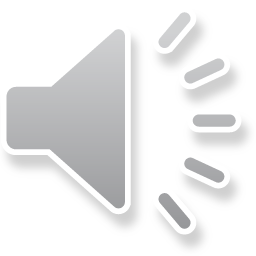 Q&A
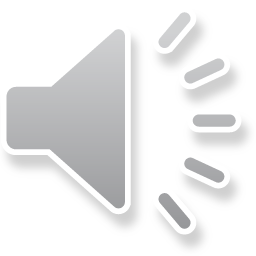 Please get in touch if you have further queries      s.coleman@bhasvic.ac.uk